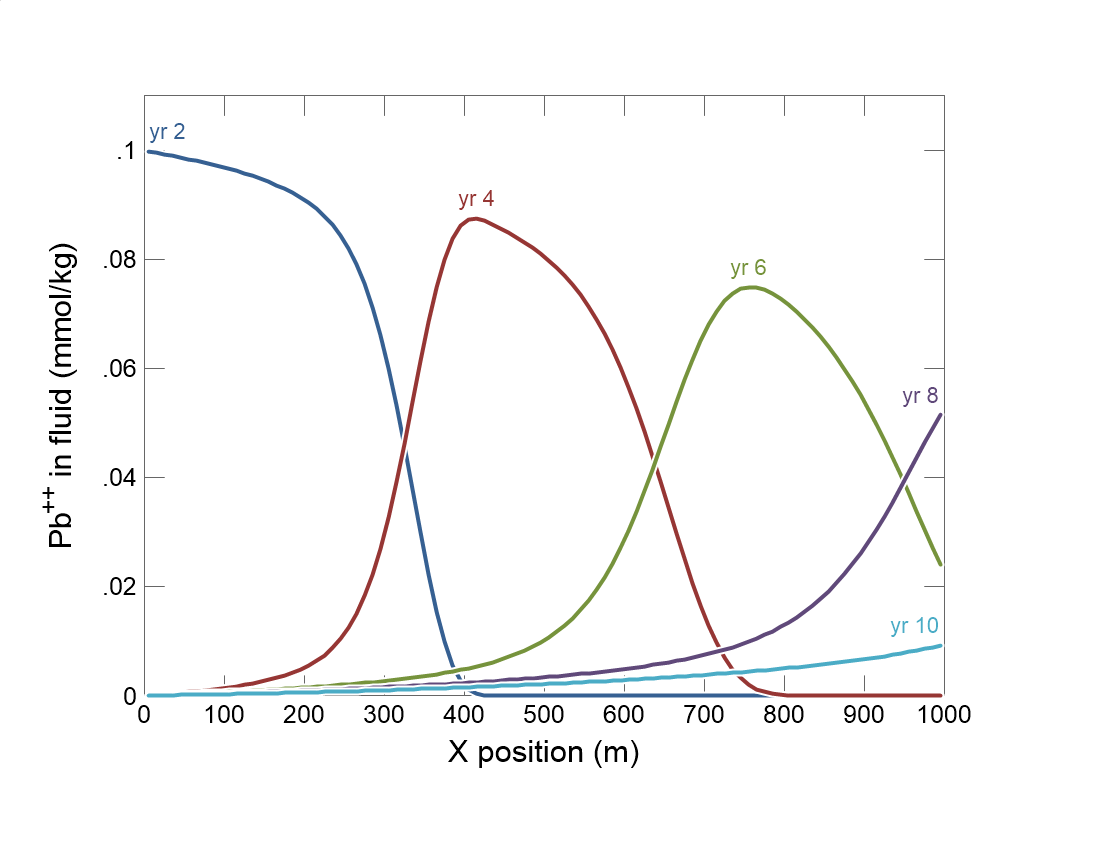 In a dual porosity model, each nodal block is divided into a free-flowing zone and a stagnant zone.
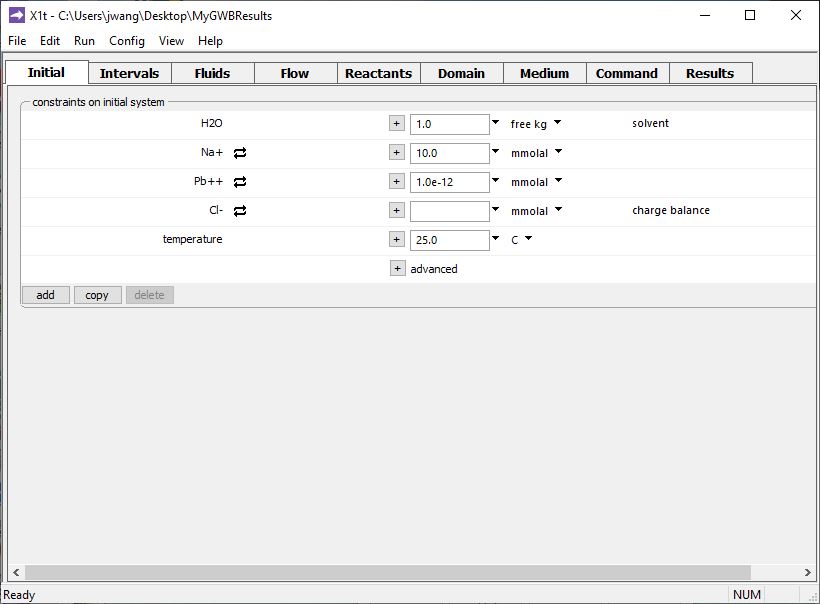 Config → 
Dual Porosity…
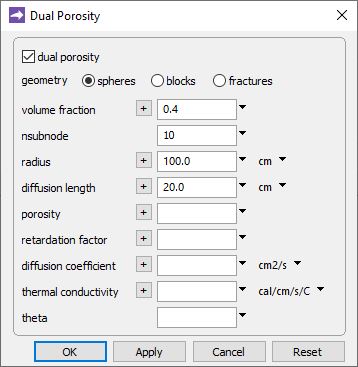 On/off toggle
40% of the aquifer is stagnant.
Characteristic dimension of the stagnant zone
Diffusion coefficient, thermal conductivity, porosity of stagnant zone default to free-flowing values unless you set them here.
Specify domain’s starting fluid composition on the Initial pane
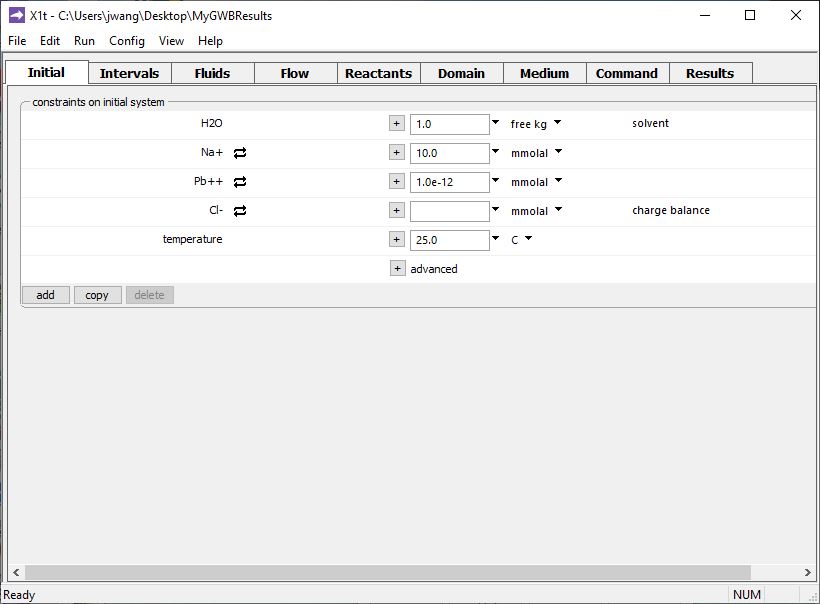 Clean water
Define the reaction intervals. Specify what fluids flow into the domain, and when.
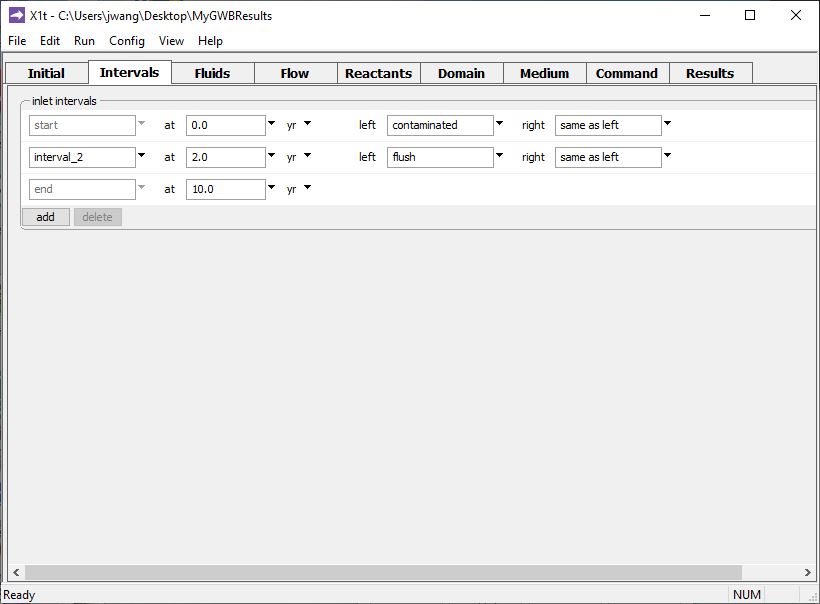 Inlet fluid “contaminated” enters the domain from t = 0 to 2 years
Inlet fluid “flush” enters the domain from t = 2 to 10 years
Click to add a new reaction interval
The various inlet fluids are defined on the Fluids pane
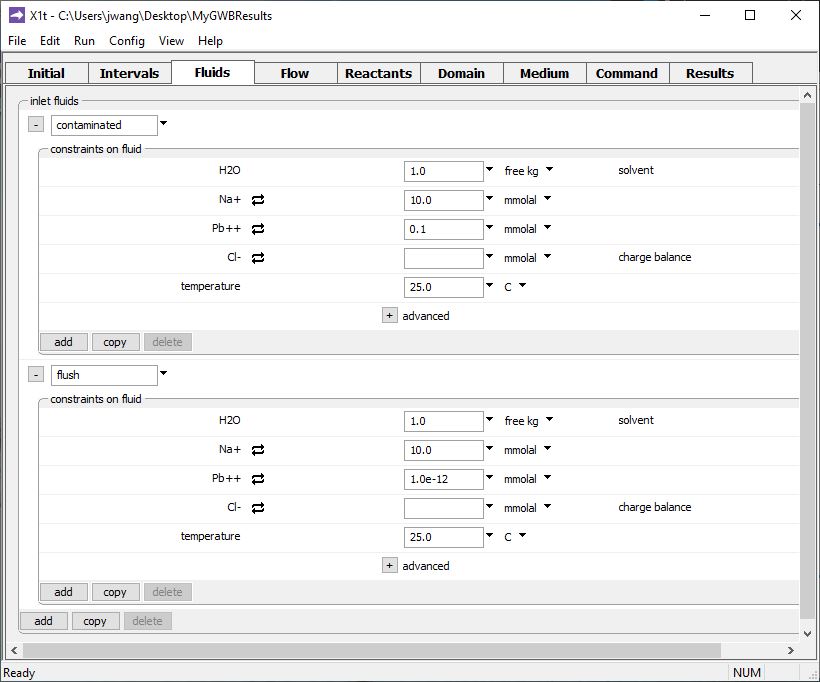 Inlet fluid named “contaminated” carries Pb++ pulse into the domain
Clean rinse water: negligible Pb++ in the “flush” inlet fluid
Click to add a new fluid
Specify domain size and gridding on the Domain pane.
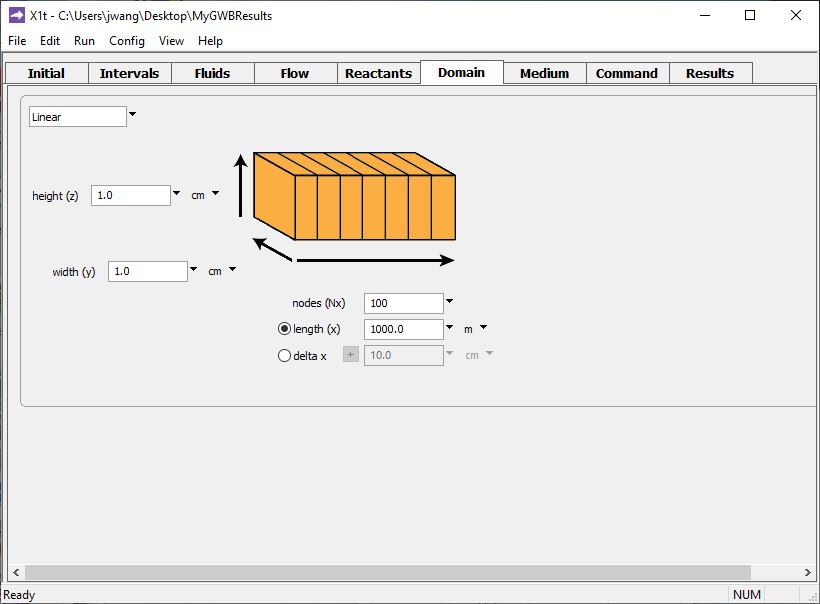 Domain is 1 km long, divided into 100 nodal blocks
Specify flow rate on the Flow pane.
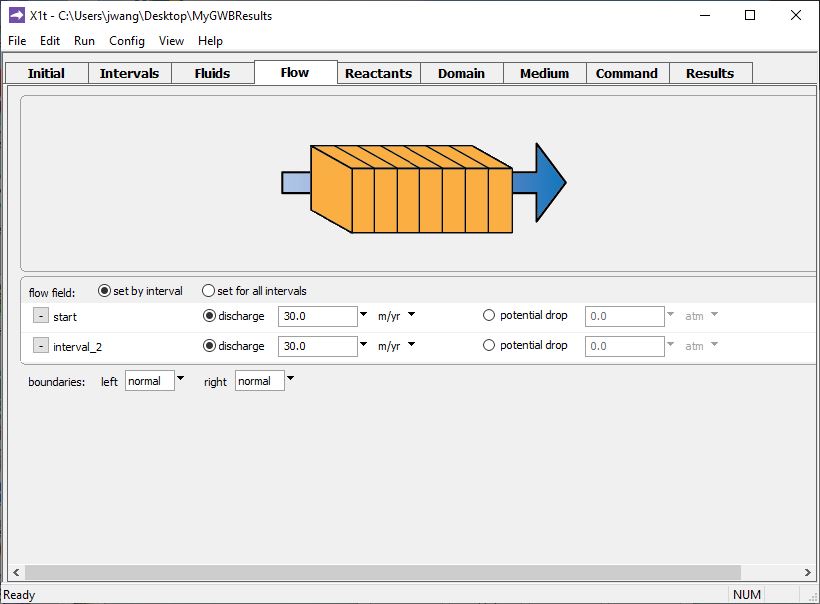 Set flowrate for 1st and 2nd reaction intervals individually, or set one flowrate for all intervals
Set specific discharge or hydraulic head/ potential drop
Set various mass transport properties on the Medium pane.
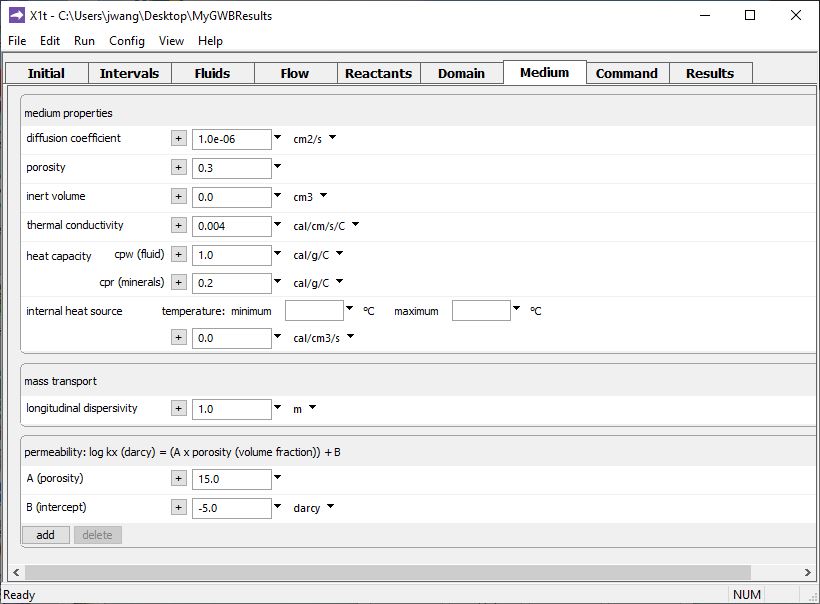 Porosity of the free-flowing zone.
Used to calculate coefficient of hydrodynamic dispersion.
Run → Go 
traces the model
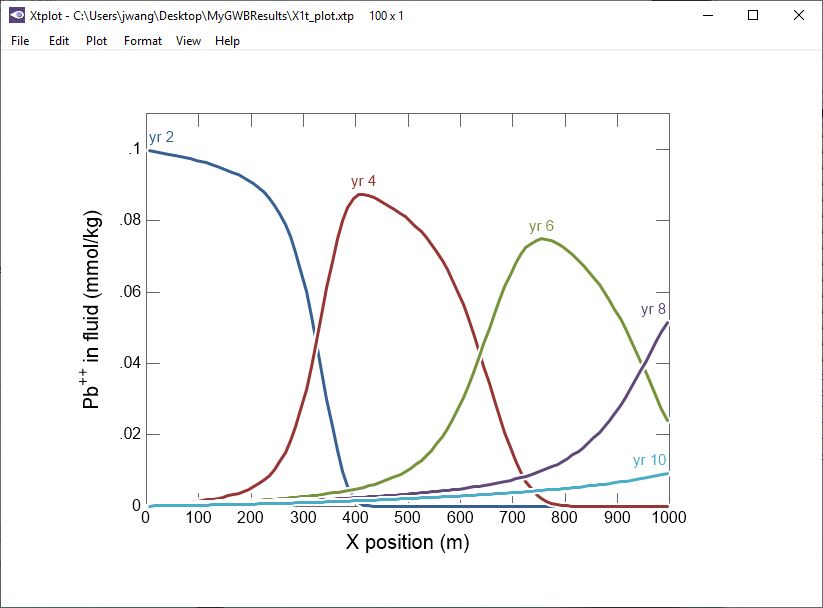 Pb++ travels from one nodal block to another only through the free-flowing volume, but it can diffuse into and out of the stagnant zones.